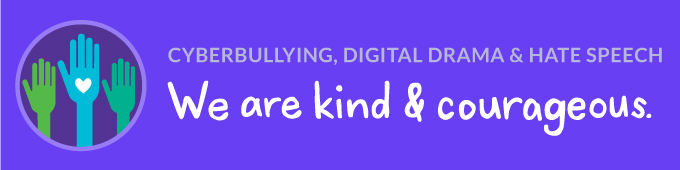 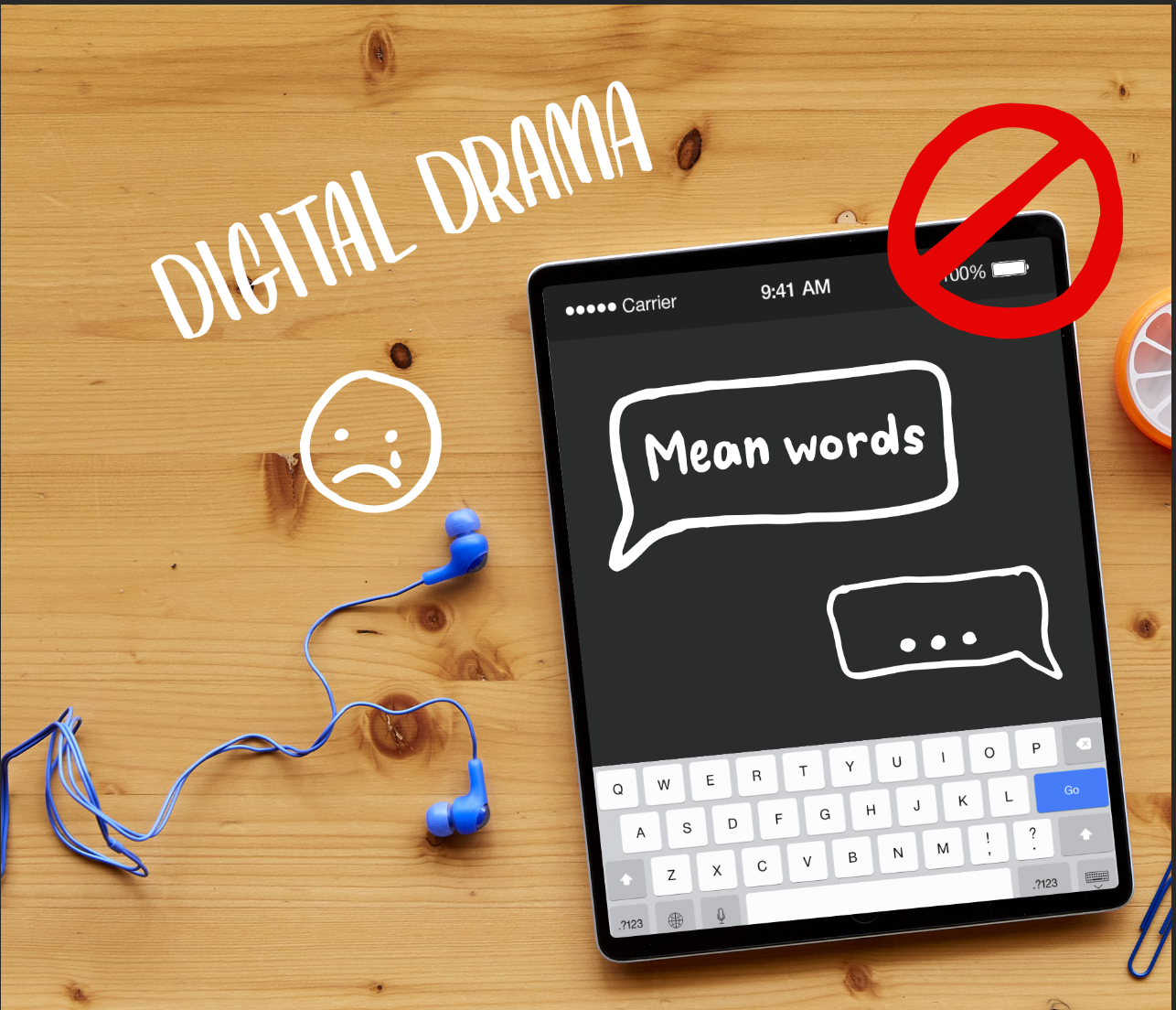 DIGITAL CITIZENSHIP | GRADE 3
The Power of Words
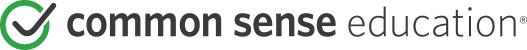 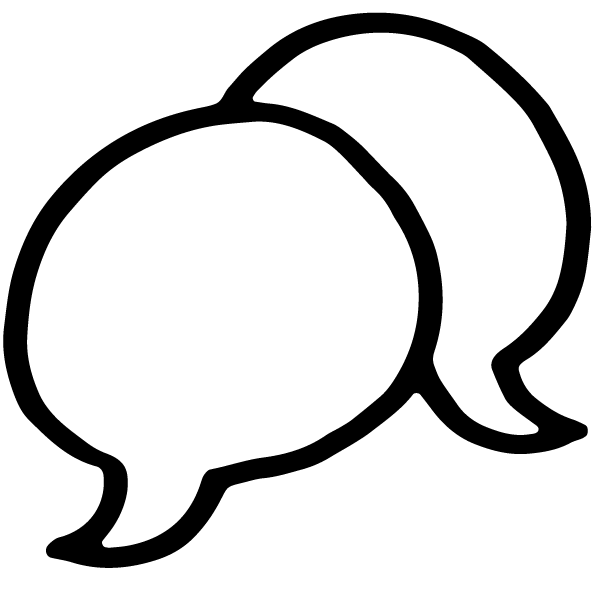 WARM UP: CLASS DISCUSSION
Which emoji fits?
1
2
3
4
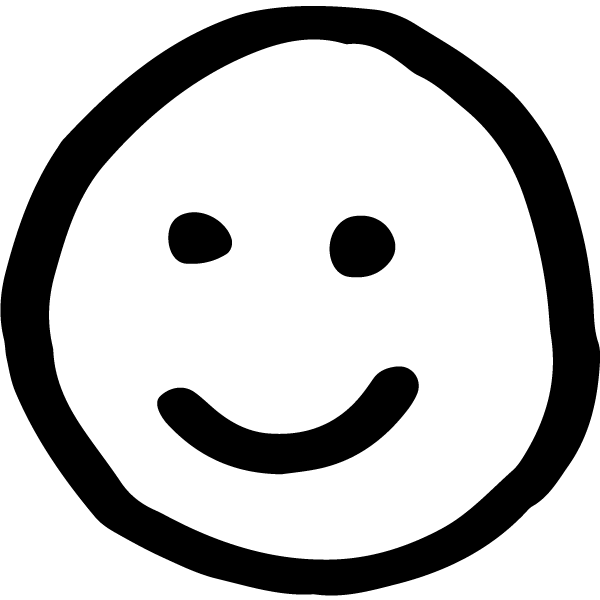 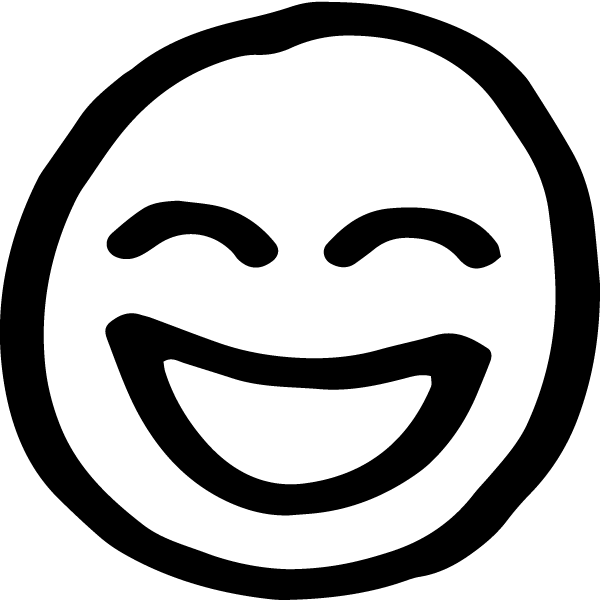 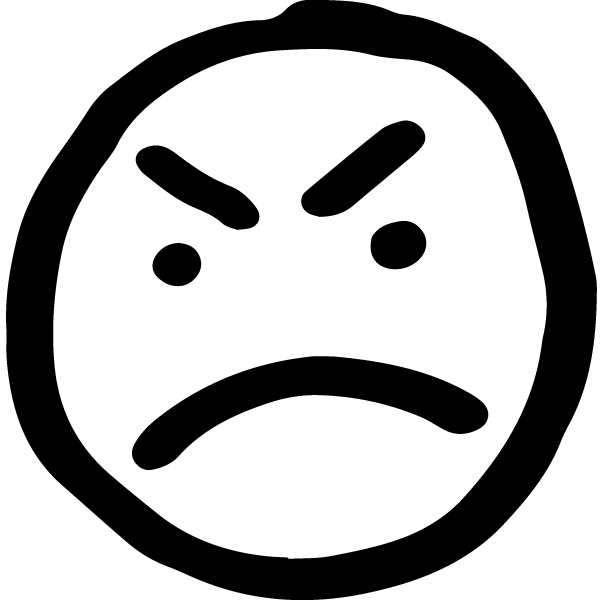 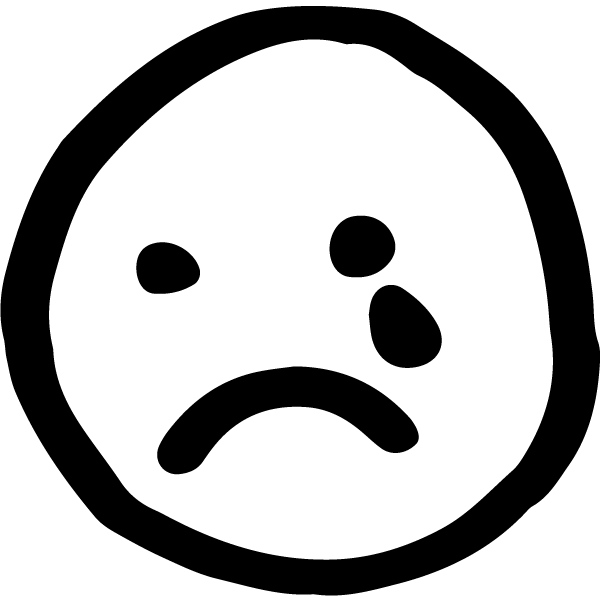 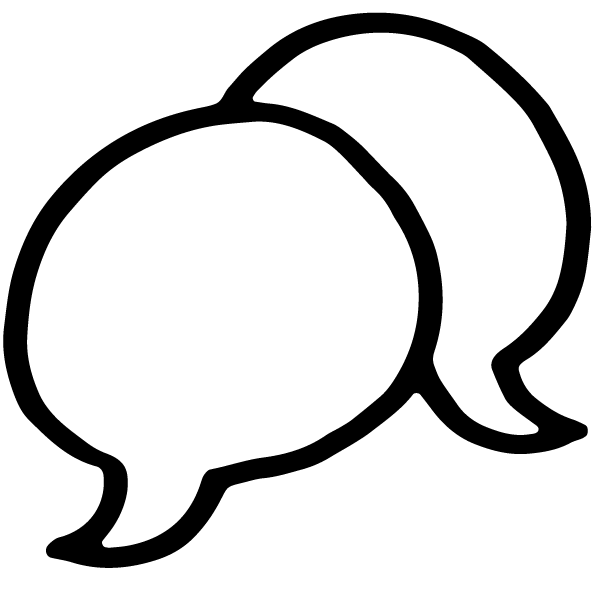 WARM UP: CLASS DISCUSSION
Hello.
1
2
3
4
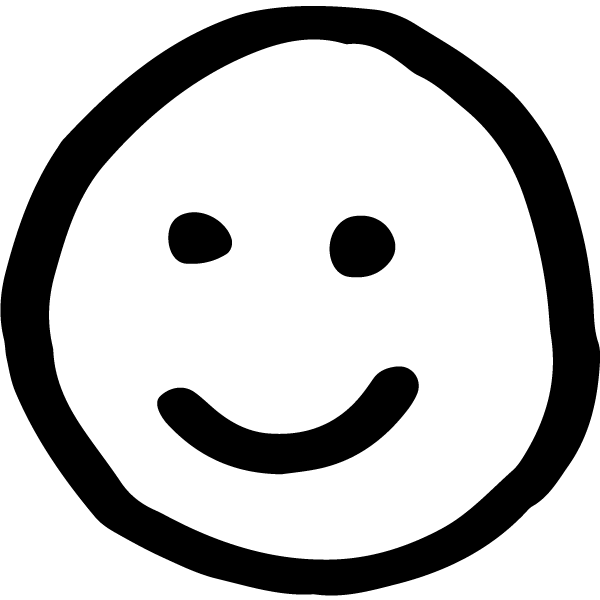 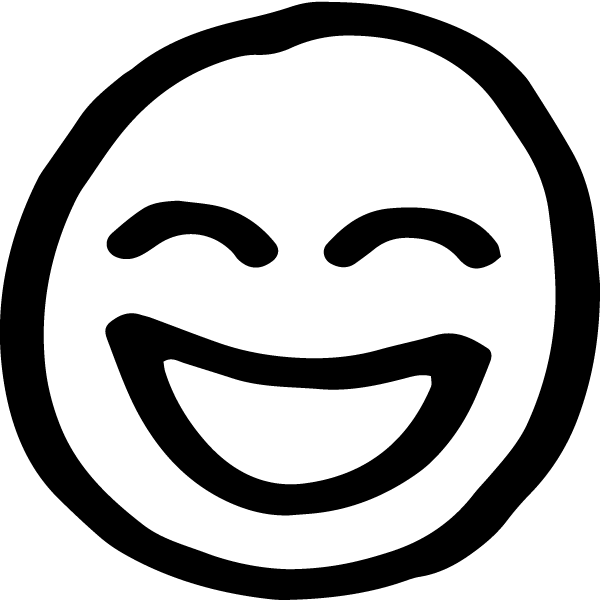 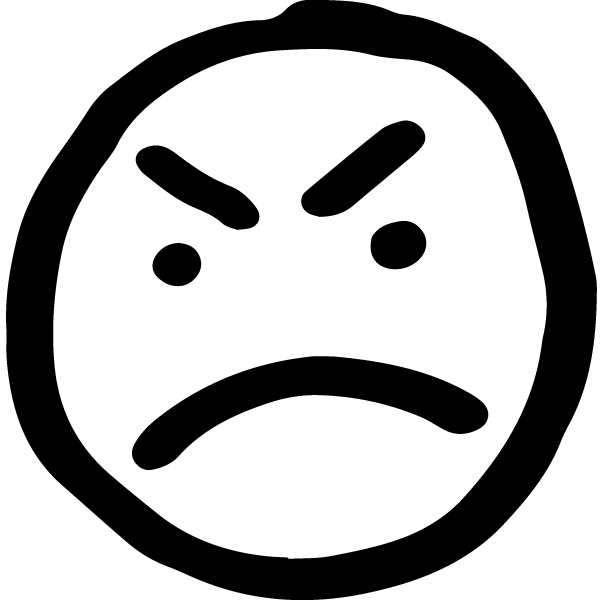 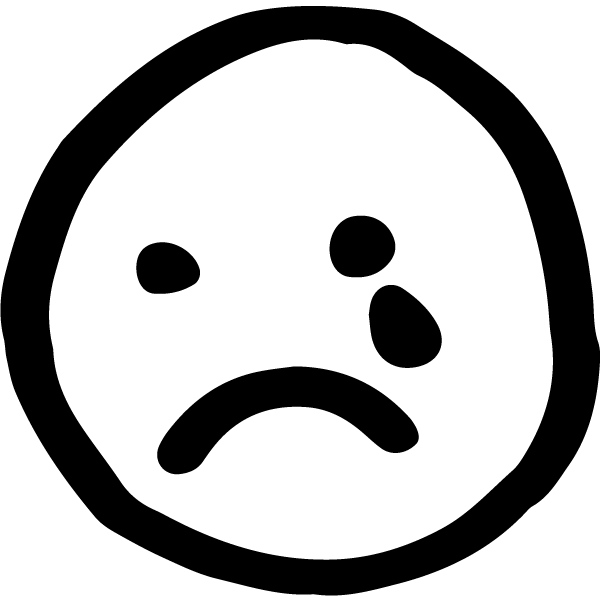 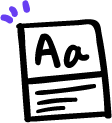 KEY VOCABULARY
Interpret
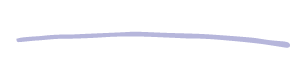 To understand something based on your point of view
Essential Question
What should you do when someone uses mean or 
hurtful language on the internet?
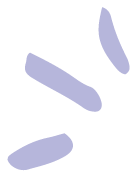 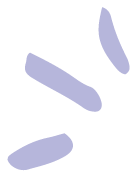 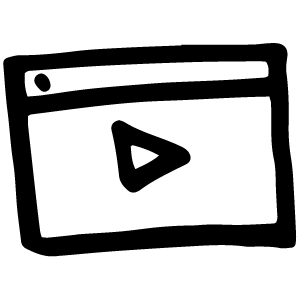 WATCH + ANALYZE
Power of Words
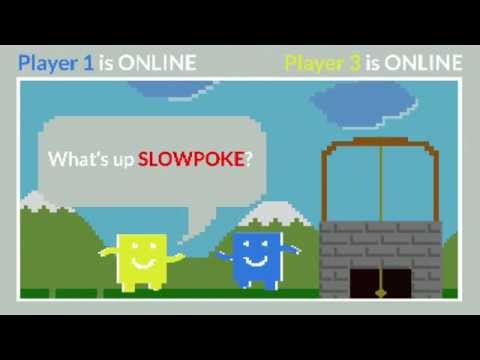 Why do you think those other players said those things to Guts?
To watch this video on the Common Sense Education site, click here.
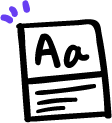 KEY VOCABULARY
Empathy
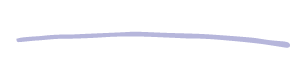 To imagine the feelings that someone else is experiencing
Step away.

Tell a trusted adult.

OK sites first.

Pause and think online.
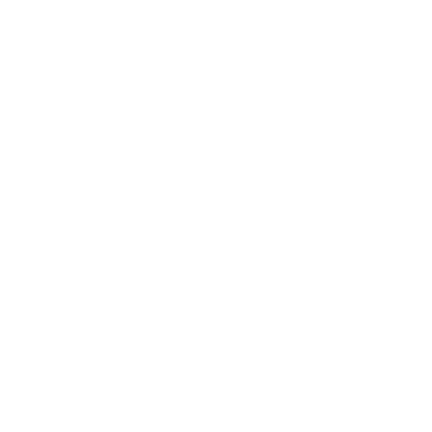 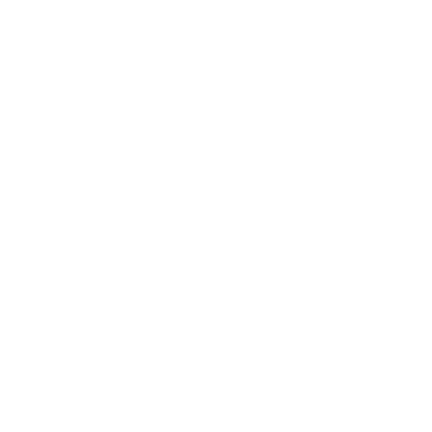 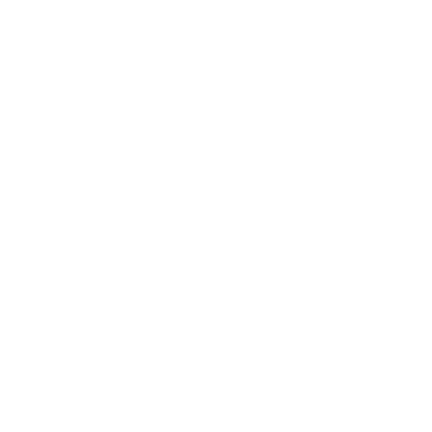 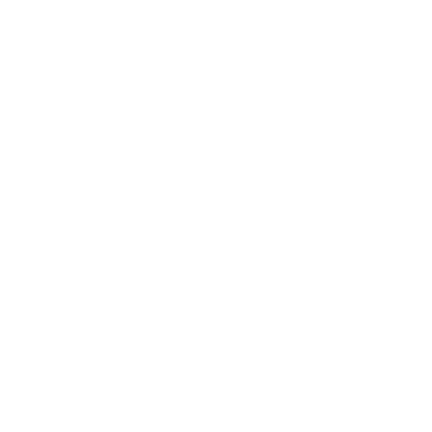 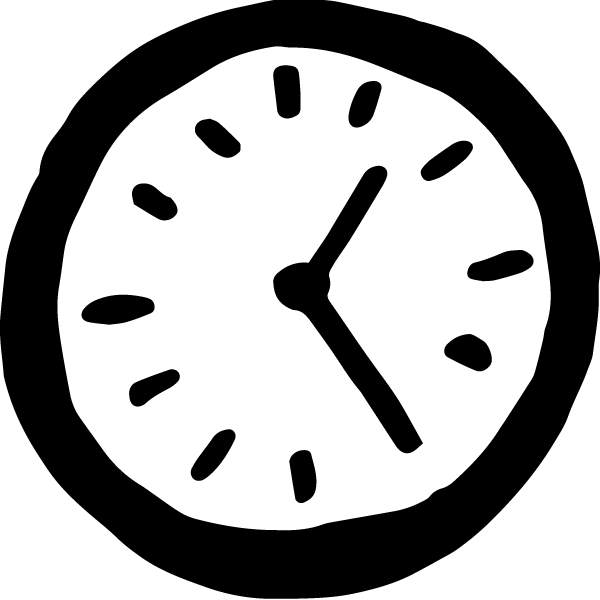 WRAP UP: CROSSING THE LINE
"You are an idiot."
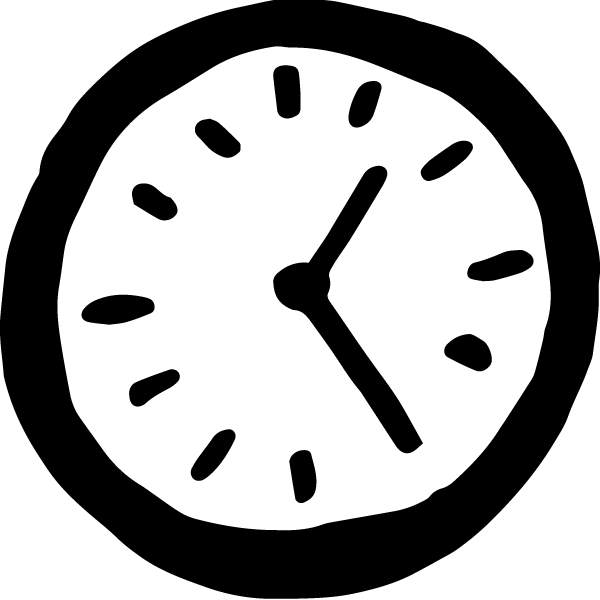 WRAP UP: CROSSING THE LINE
"I'm having a party and 
you're not invited."
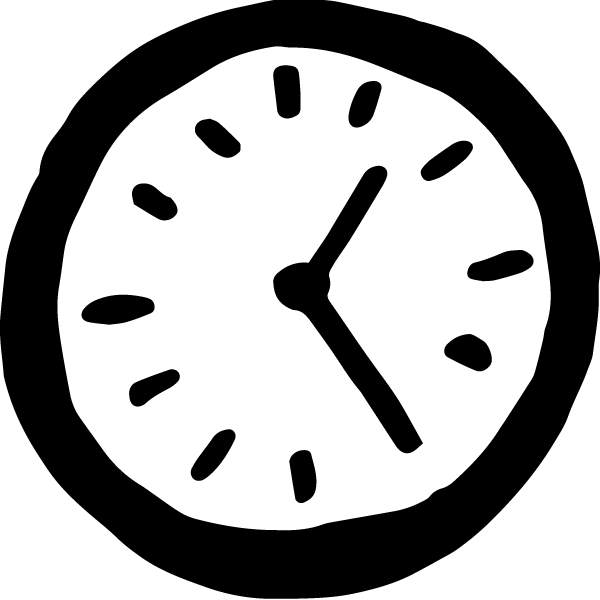 WRAP UP: CROSSING THE LINE
"I like your new haircut."
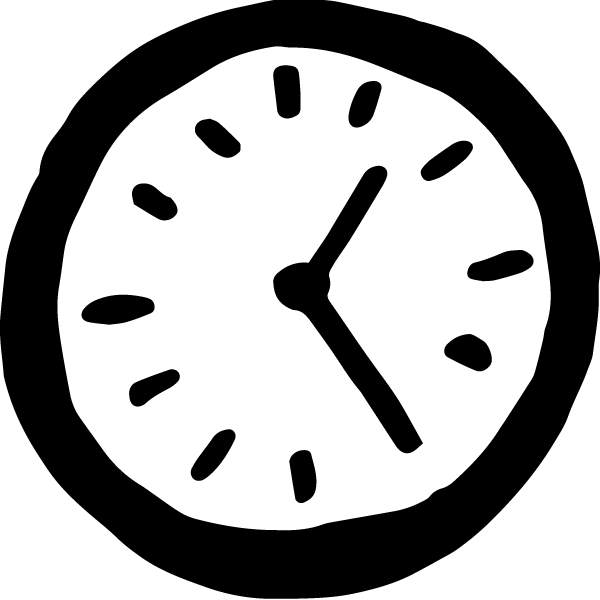 WRAP UP: CROSSING THE LINE
"Thanks for the advice. Next time, would you mind telling me in 
person rather than by texting?"
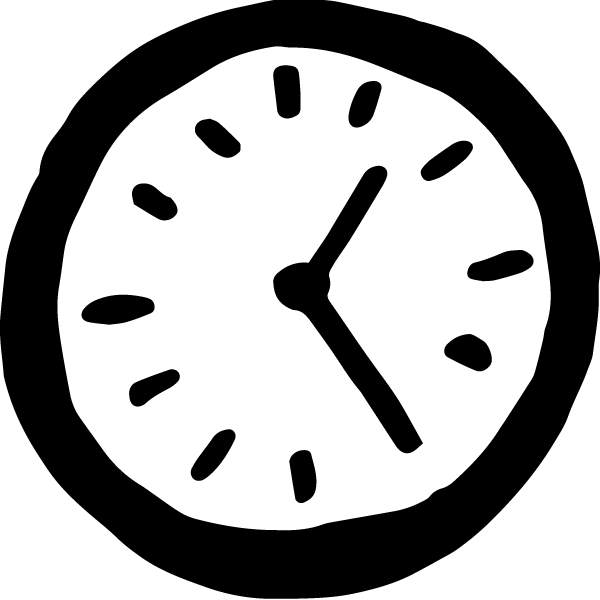 WRAP UP: CROSSING THE LINE
"Did you finish your 
homework?"
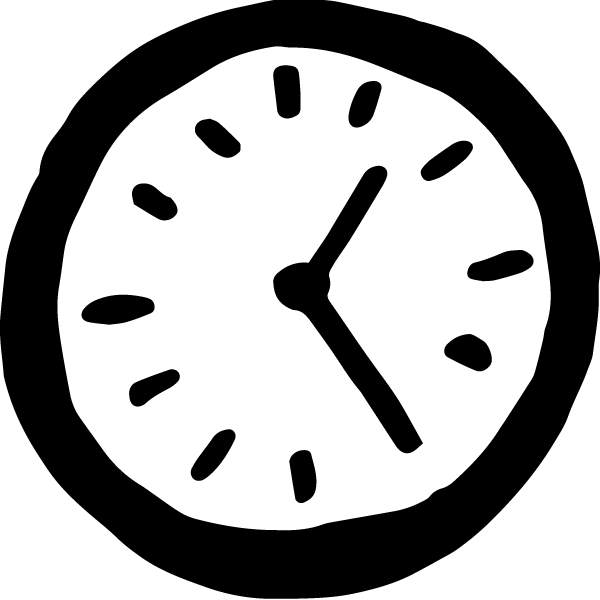 WRAP UP: CROSSING THE LINE
“I can’t believe you like superhero shows. Only first-graders do."
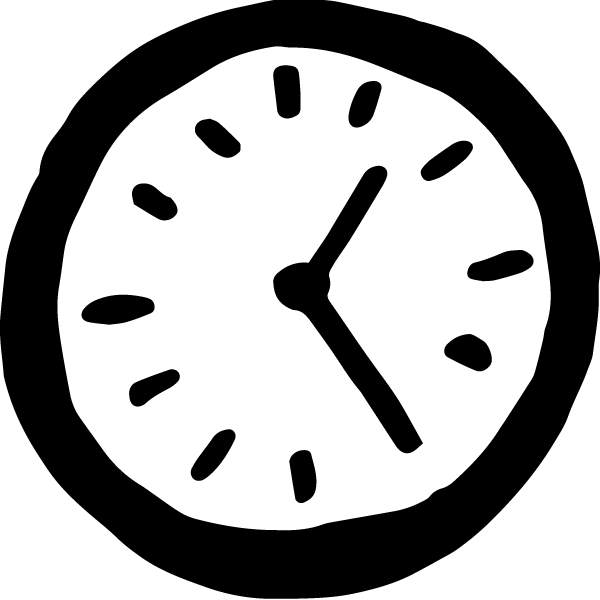 WRAP UP: CROSSING THE LINE
“You are weird."
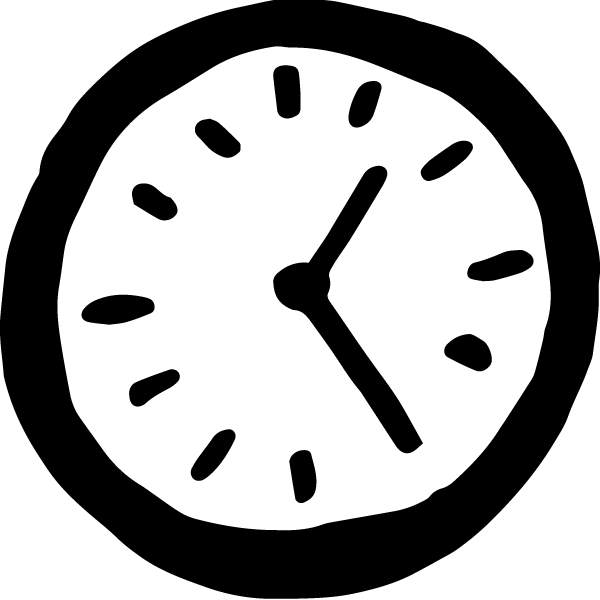 WRAP UP: CROSSING THE LINE
“Why are you wearing THAT shirt?"
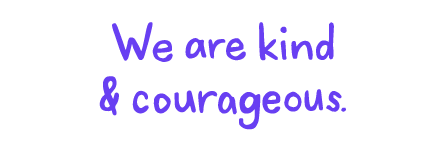 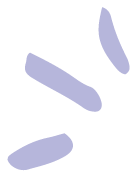 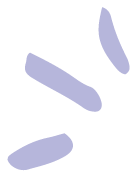